Кодирование основных   типов алгоритмических структур на языках объектно-ориентированного и процедурного программирования
ВЫУЧИТЬ
Условные обозначения блок-схем
Начало
- начало и конец алгоритма
                        
                         - команды 
                       
                         - ввод и вывод данных
Последовательность команд
Данные
ВЫУЧИТЬ
Условные обозначения блок-схем
да                                   нет
- условие
Подпрограмма
- Для вызова отдельно описанного алгоритма
Условие
Объявление переменных
- Для объявления переменных или ввода комментариев
Счетчик
- Указывает количество повторений
Заполнить таблицу
ВЫУЧИТЬ
Линейный алгоритм
- это алгоритм, в котором все действия выполняются однократно в заданном порядке.
Начало
Действие 1
Действие 2
Действие 3
Конец
ВЫУЧИТЬ
Алгоритмическая структура «ветвление»
- это алгоритм, в котором в зависимости от условия выполняется либо одна, либо другая последовательность действий.

                                     да                           нет
Начало
условие
Серия  1
Серия  2
Конец
ВЫУЧИТЬ
Алгоритмическая СТРУКТУРА «ВЕТВЛЕНИЕ»
Однострочная форма
IF УСЛОВИЕ THEN СЕРИЯ 1 [ELSE СЕРИЯ 2]

Многострочная форма
	IF УСЛОВИЕ THEN 
	СЕРИЯ 1
	[ELSE 
	СЕРИЯ 2] 
	END IF
ВЫУЧИТЬ
Алгоритмическая структура «выбор»
Выполняется одна из нескольких последовательностей команд при истинности соответствующего условия
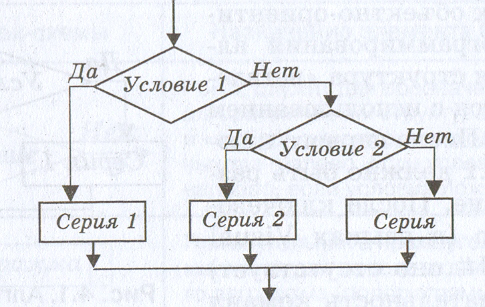 ВЫУЧИТЬ
ВЫУЧИТЬ
Алгоритмическая СТРУКТУРА «Выбор»
Select Case выражение
	Case Условие 1
		Серия 1
	Case Условие 2
		Серия 2
	Case Else
		Серия
	End Select
ВЫУЧИТЬ
Алгоритмическая структура «цикл»
Серия команд 
(тело цикла ) 
выполняется многократно
ВЫУЧИТЬ
1. Цикл со счетчиком. Блок-схема
Используется, когда заранее известно, какое число повторений тела цикла необходимо выполнить.
Количество повторений задается с использованием счетчика.
ВЫУЧИТЬ
Язык программирования
For счетчик=НачЗнач To КонЗнач [Step шаг]
Тело цикла
Next [Счетчик]

Например: Вычислить сумму натуральных чисел от 1 до 10
S=0
For n=1 to 10
S=s+n
Next n
Print s
ВЫУЧИТЬ
Цикл  с условием
Используется, когда заранее неизвестно, какое количество раз должно повториться тело цикла
ВЫУЧИТЬ
2. Цикл с предусловием. Блок-схема
условие выхода из цикла стоит в начале, перед телом цикла.
Цикл с предусловием не выполняется даже один раз в случае ложности условия
ВЫУЧИТЬ
Язык программирования

Do While Условие
		Тело цикла
Loop
	Ключевое While обеспечивает выполнение цикла, пока условие имеет значение «истина»
Do Until Условие
		Тело цикла
Loop
	Ключевое Until обеспечивает выполнение цикла, пока условие имеет значение «ложь»
ВЫУЧИТЬ
3. Цикл с постусловием. Блок-схема
условие выхода из цикла стоит в конце, после тела цикла.
Цикл с постусловием выполнится обязательно, как минимум один раз, независимо от того, истинно условие или нет.
ВЫУЧИТЬ
Язык программирования
Do
Тело цикла
Loop While Условие
	
Do
Тело цикла
Loop Until Условие
		Цикл с постусловием, в отличие от цикла с предусловием, выполняется обязательно как минимум один раз, независимо от того, выполняется условие или нет.
Домашнее задание
Записи в тетради                                         (таблица)

Подготовить сообщение о преимуществах машинно-независимых языков программирования перед машинно-зависимыми языками
ВЫУЧИТЬ
Спасибо за урок